Методи вивчення організмів
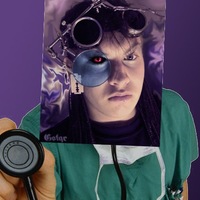 Природні об’єкти
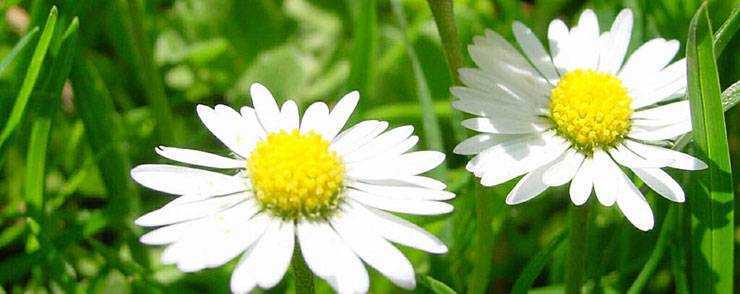 Рослини
Природні об’єкти
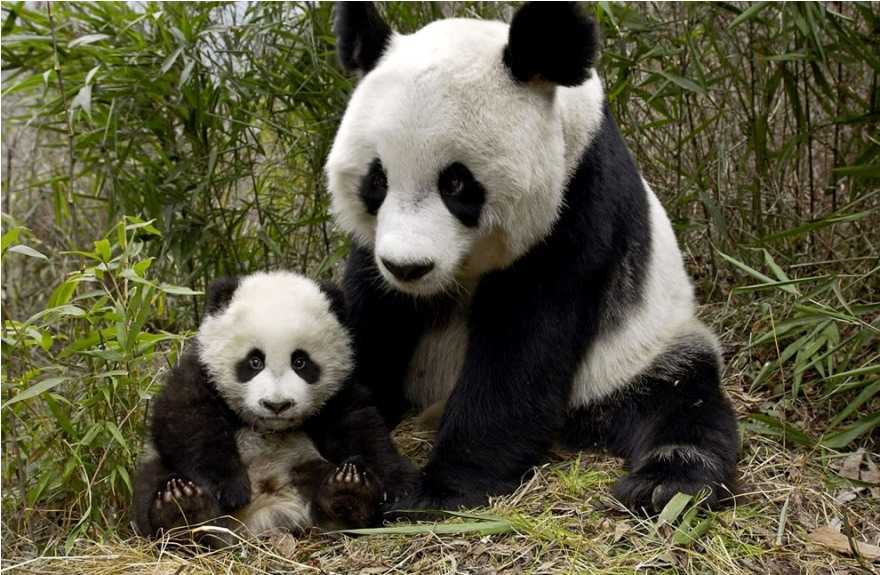 Тварини
Природні об’єкти
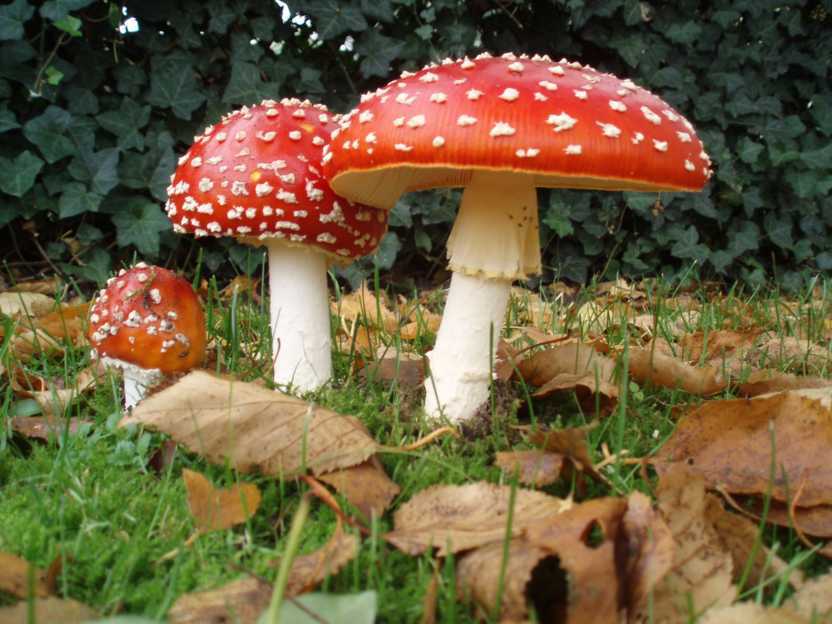 Гриби
Природні об’єкти
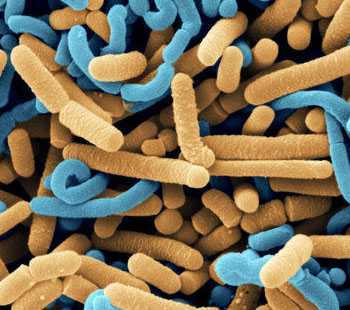 Бактерії
Природні об’єкти
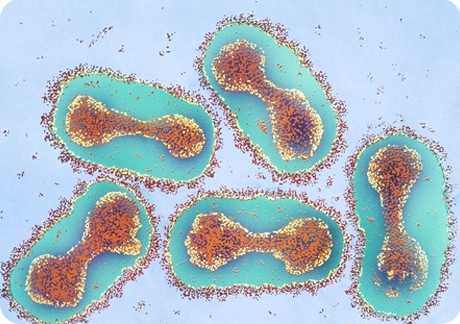 Віруси
Спостереження
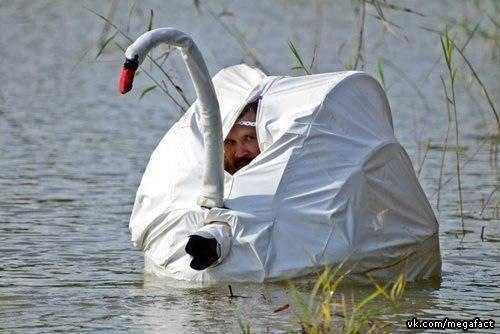 Дослідник не впливає на події, не втручається
Спостереження
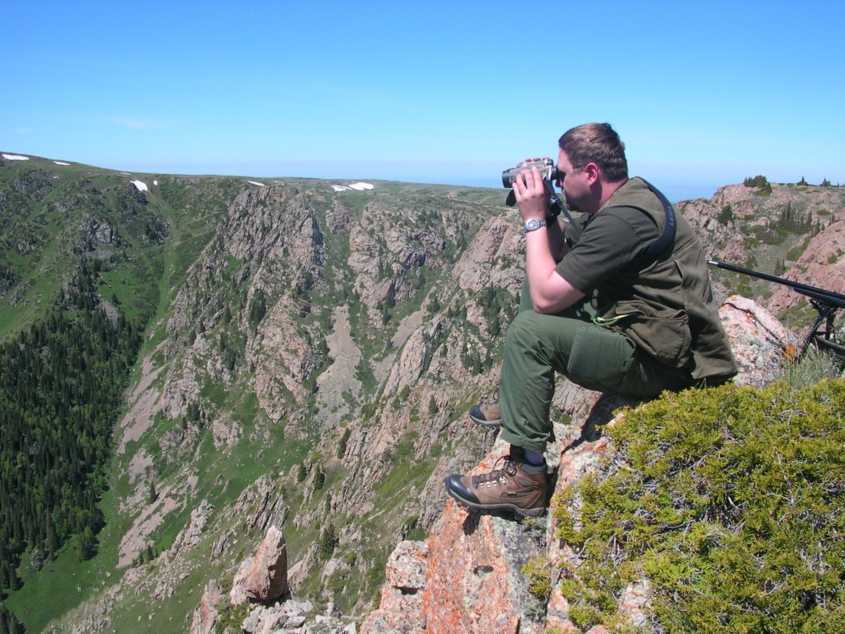 Оптичні прилади для спостереження: бінокль
Спостереження
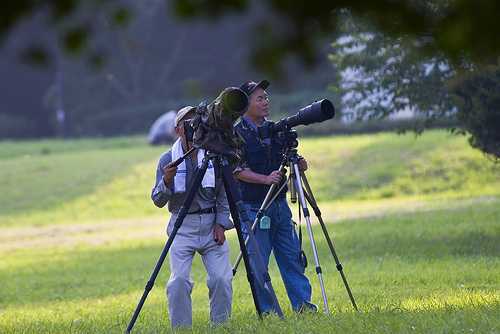 Оптичні прилади для спостереження: телескоп
Спостереження
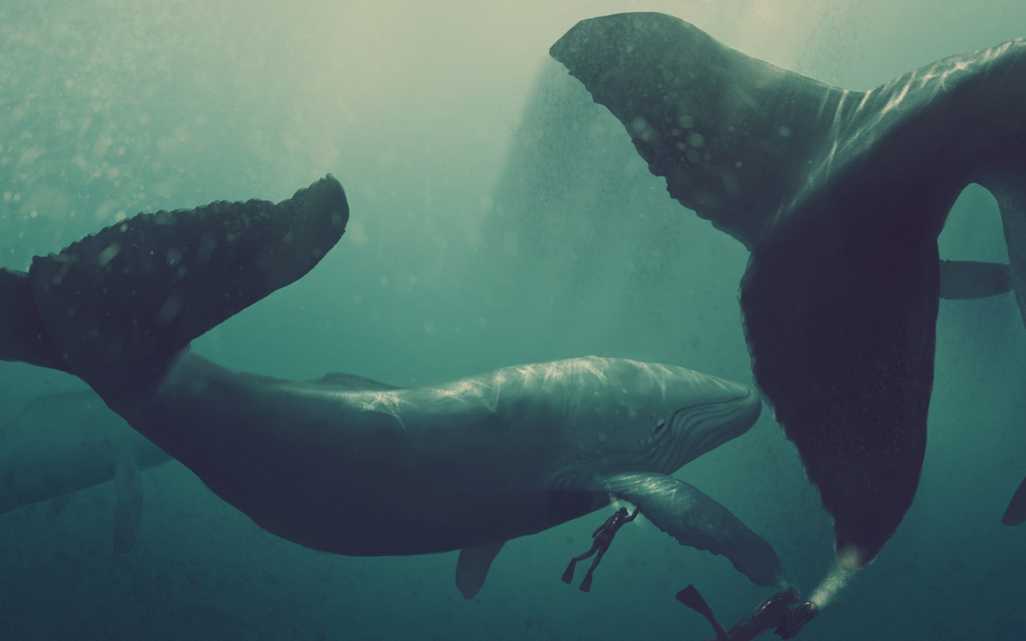 Спостереження у природі
Спостереження
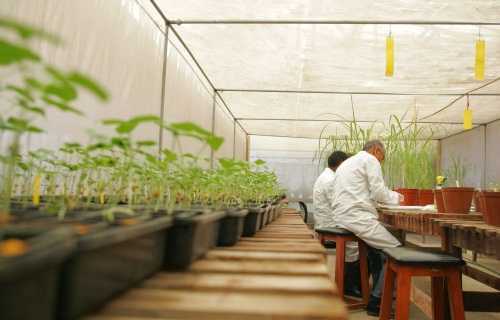 Спостереження у лабораторії
Спостереження
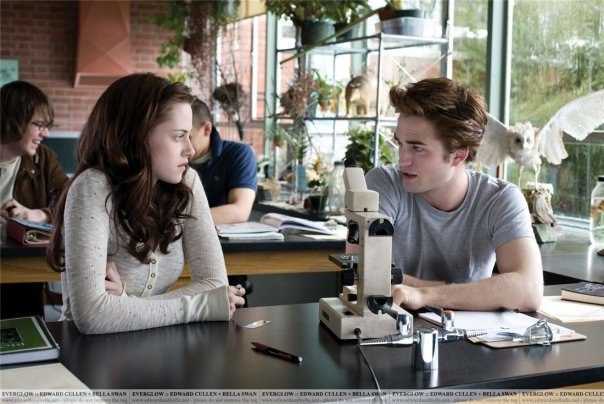 Оптичні прилади для спостереження: мікроскоп
Описовий метод
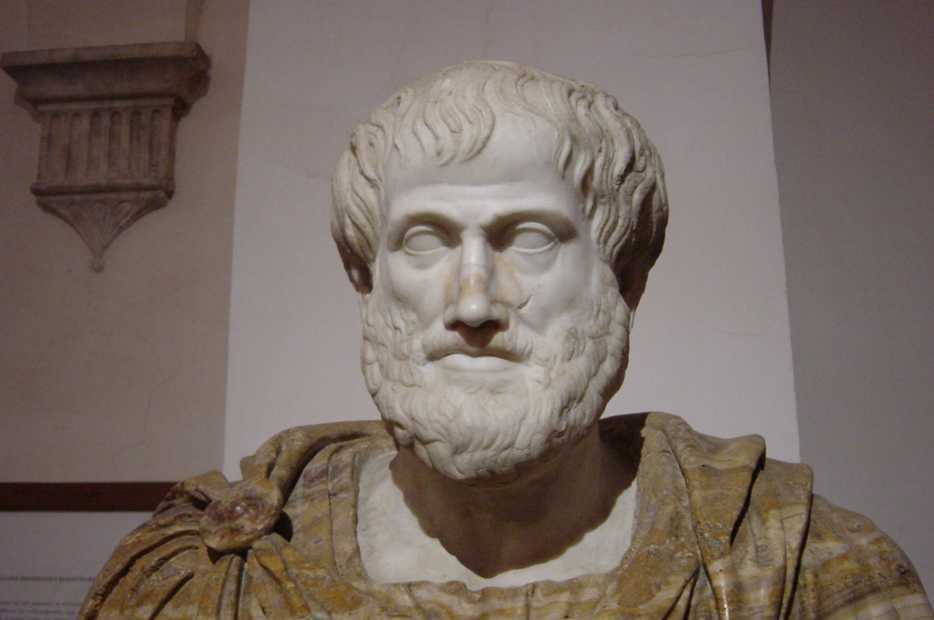 Аристотель (384 – 322) описав 500 видів тварин
Описовий метод
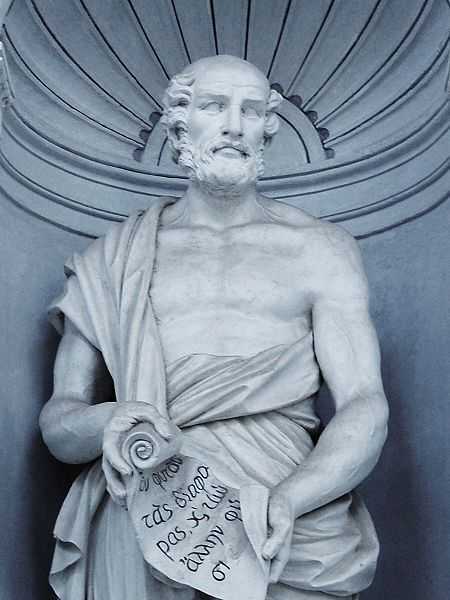 Теофраст (372 – 287) описав 500 видів рослин
Описовий метод
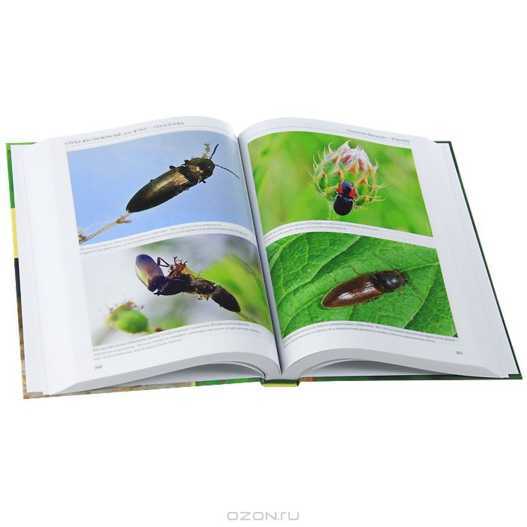 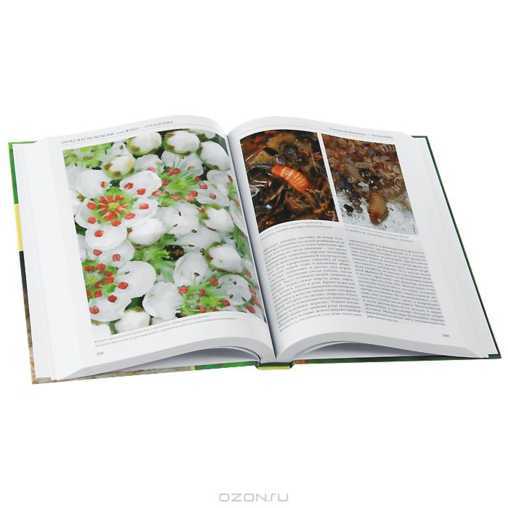 Види організмів описують і тепер
Порівняльний метод
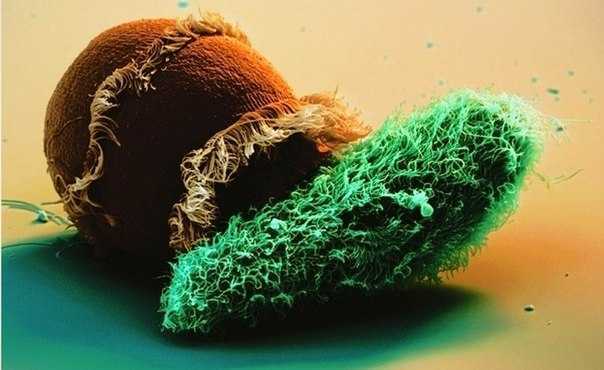 Порівнюють об’єкти, процеси, явища
Експеримент
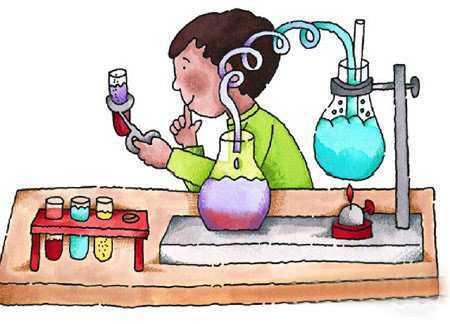 Дослідник втручається у перебіг процесів
Експеримент
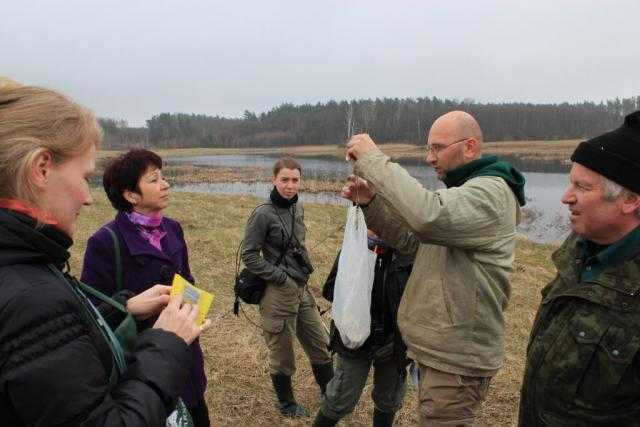 Польовий експеримент – у природних умовах
Експеримент
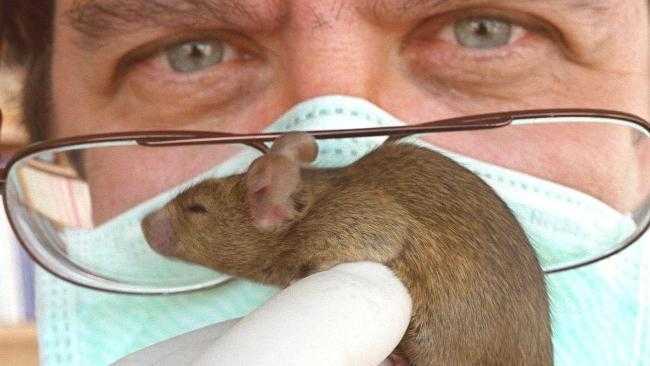 Лабораторний експеримент
Науковий метод
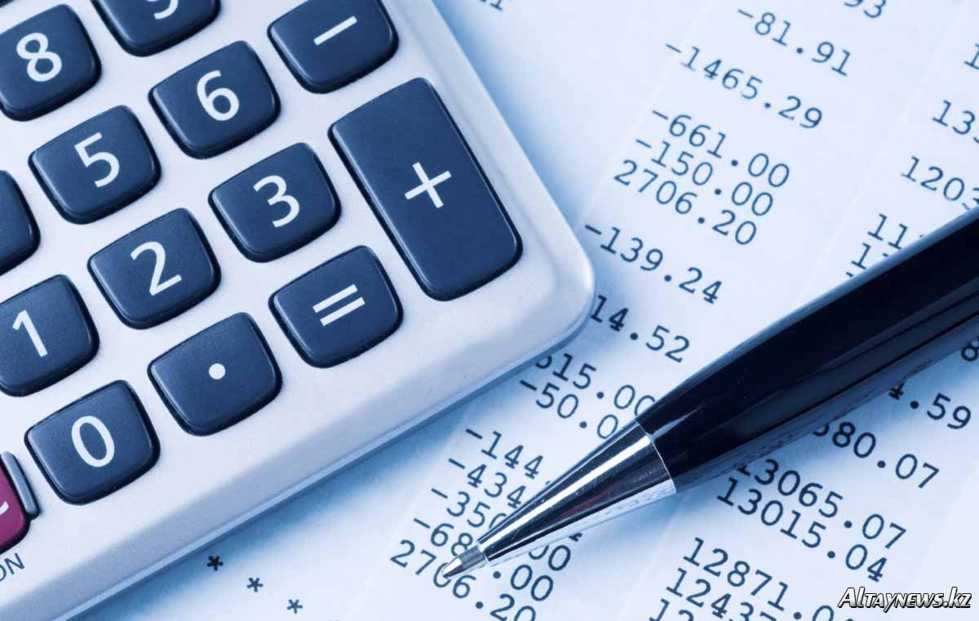 Усі отримані дані обробляються математично, щоб виявити важливі риси і встановити закономірності
Науковий метод
Спостереження
Припущення
Прогноз
Нові спостереження
Гіпотеза
Експеримент
Теорія
Науковий метод
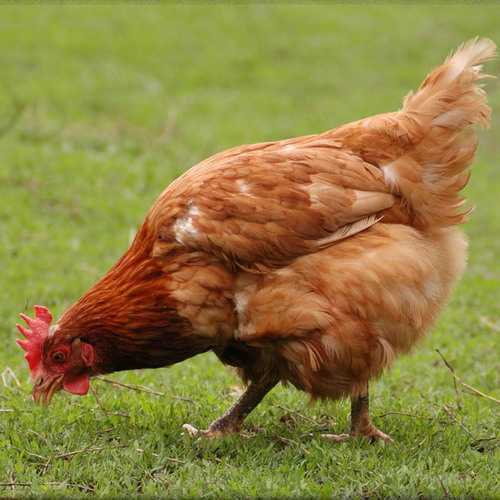 Приклад: перевіряємо приказку                                                  «Кому що, а курці просо»
Використання знань із біології
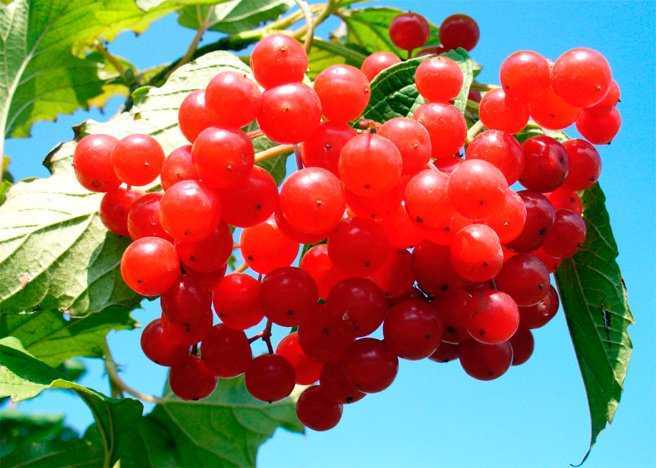 Компоненти живої природи людина використовує для покращення здоров’я
Використання знань із біології
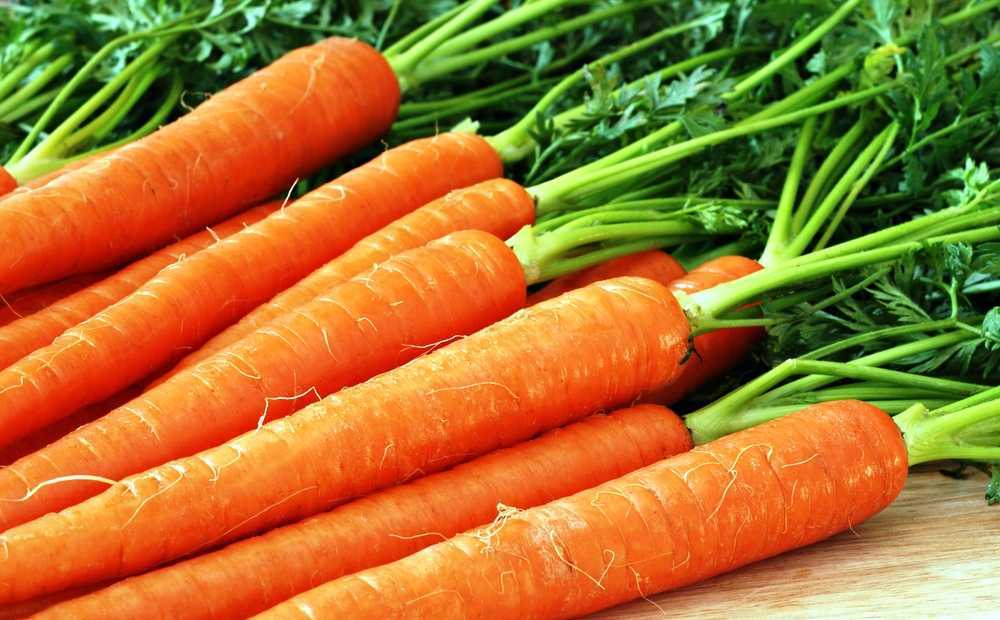 Компоненти живої природи людина використовує для покращення харчування
Використання знань із біології
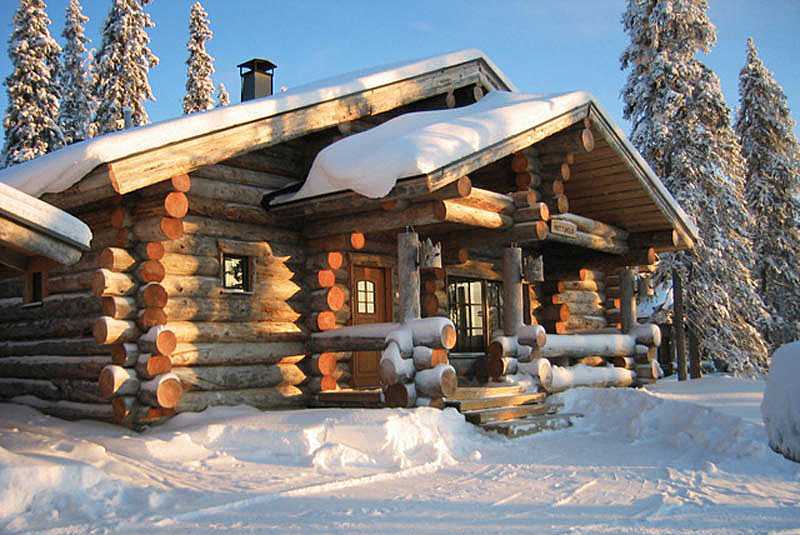 Компоненти живої природи людина використовує для покращення проживання
Використання знань із біології
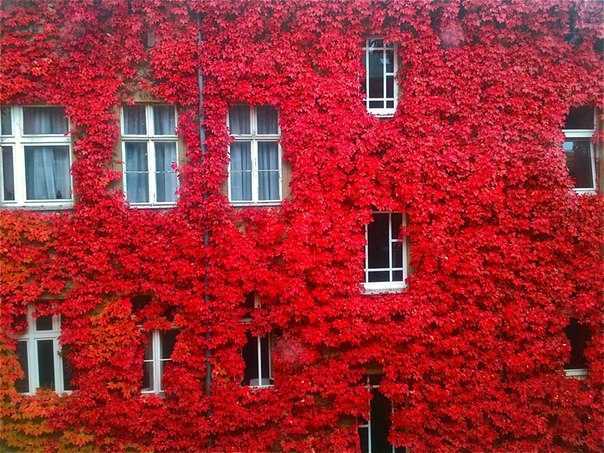 Компоненти живої природи людина використовує для покращення якості довкілля
Використання знань із біології
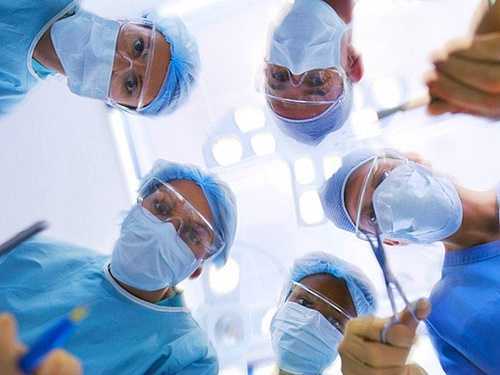 Медицина
Використання знань із біології
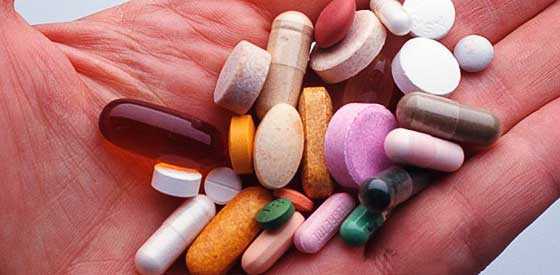 Фармакологія (ліки із рослинної і тваринної сировини, грибів і вироблені за допомогою бактерій)
Використання знань із біології
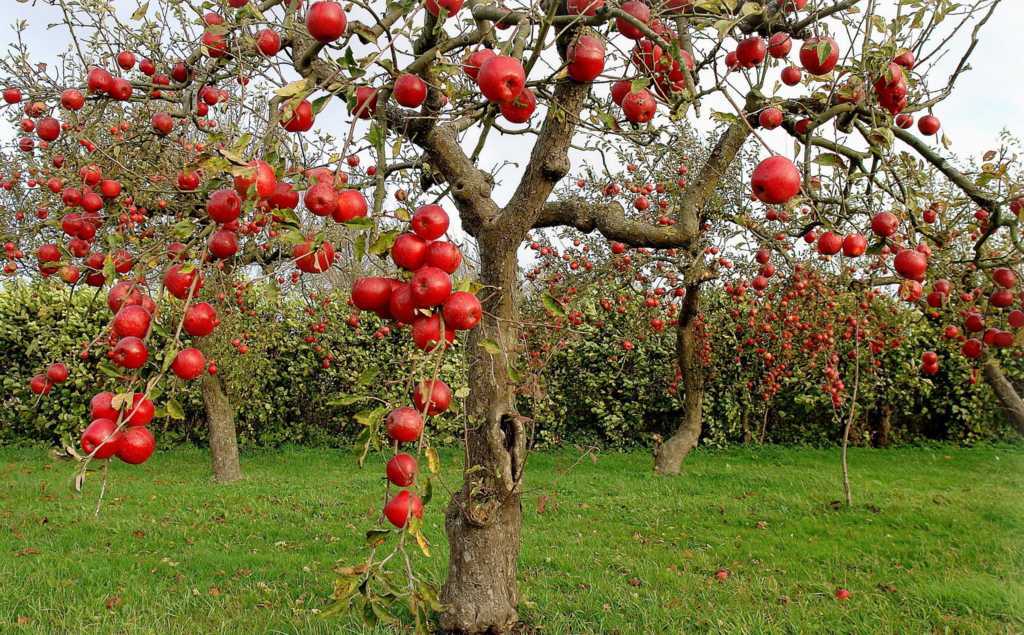 Сільське господарство: рослинництво
Використання знань із біології
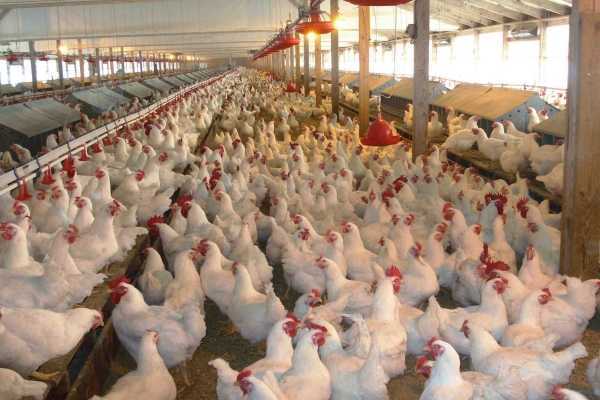 Сільське господарство: тваринництво
Використання знань із біології
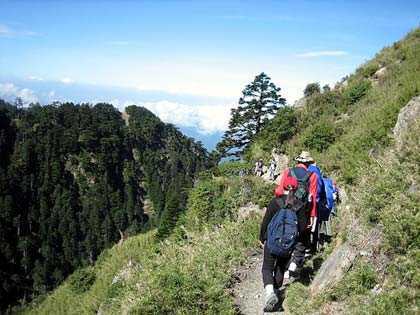 Охорона природи
Використання знань із біології
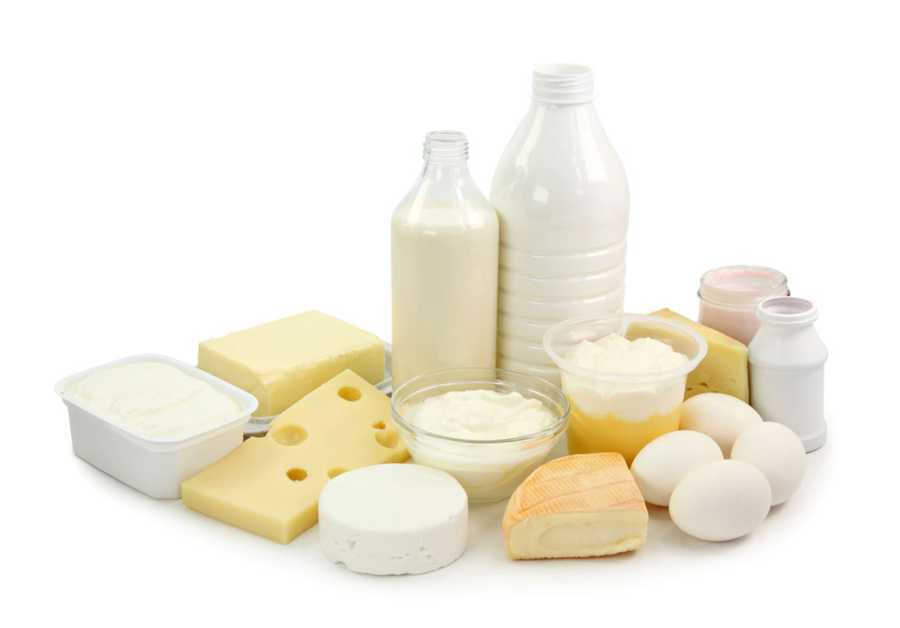 Промисловість: харчова
Використання знань із біології
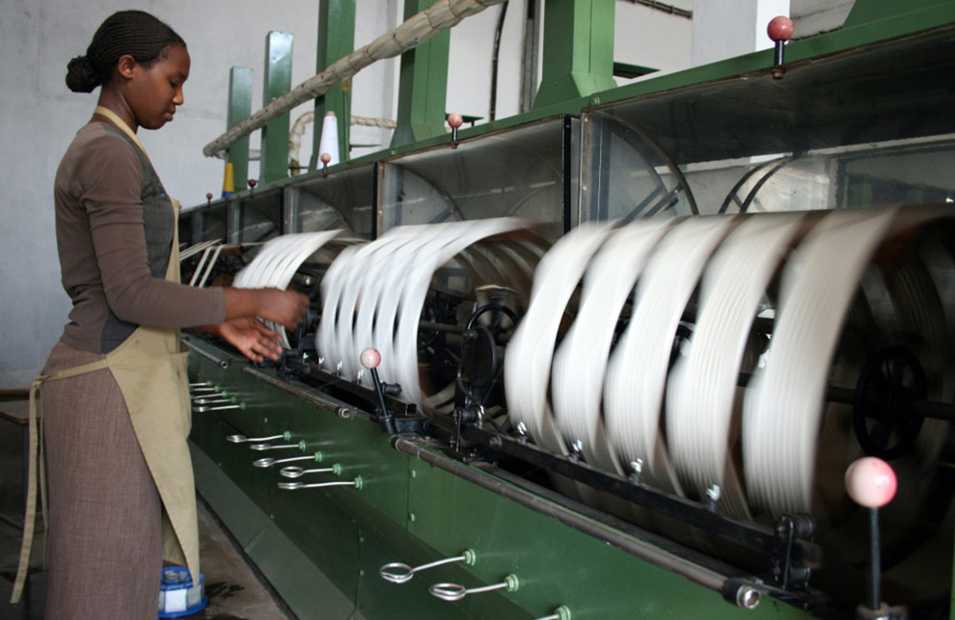 Промисловість: легка
Використання знань із біології
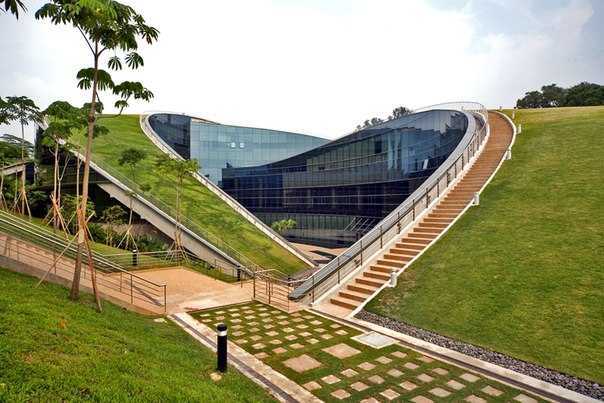 Университет мистецтв, дизайну и ЗМІ в Сингапурі.
Біоніка – наука про взаємодія біології і техніки               (нові ідеї для архітектури, промисловості)
Використання знань із біології
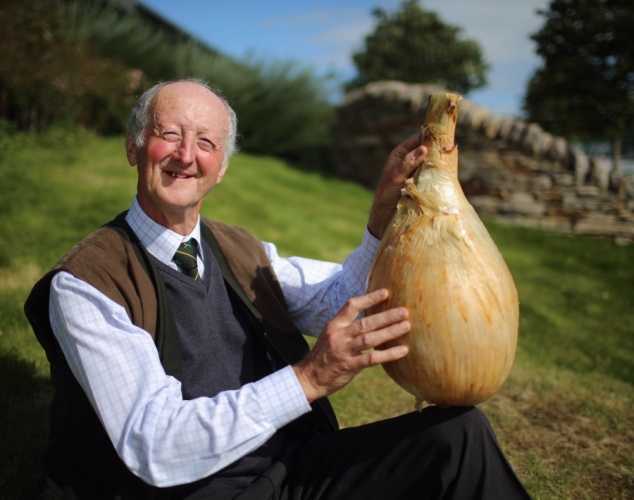 8 кг
Біологія – наука майбутнього